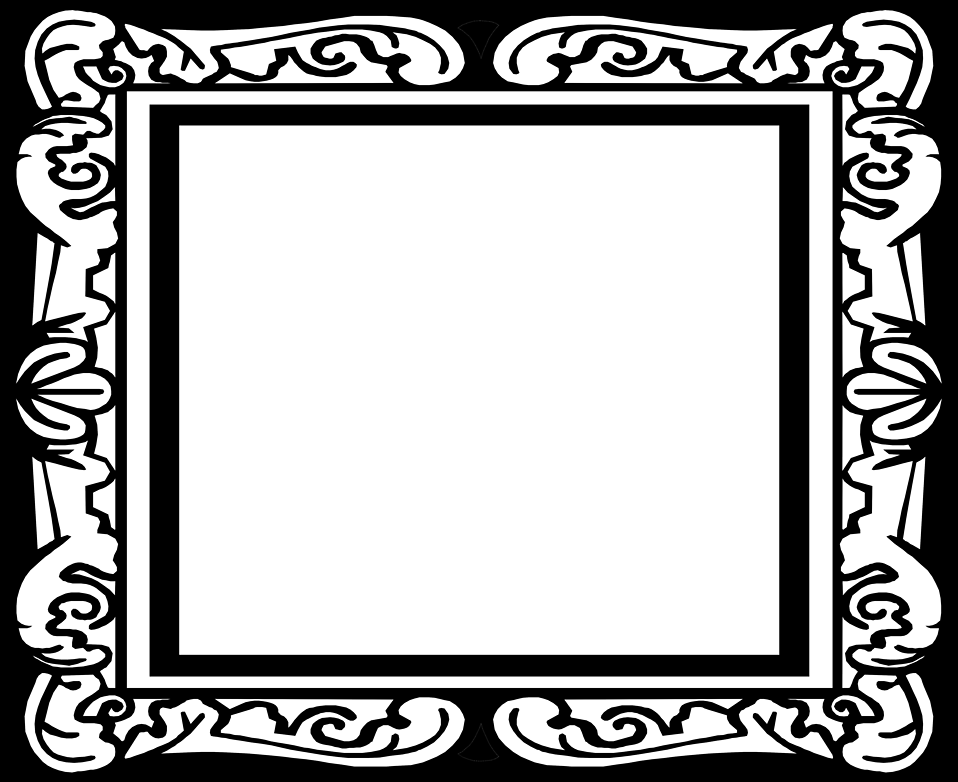 Year 9 - Probability: Journey of Knowledge
The bigger picture:
Personal development opportunities.
Career links.
RSE
Meteorology

Methematician: Owain Wyn Evans
Context and Introduction to Unit: 
Students learn how to measure the likelihood of an event happening using keywords, fractions, decimals and percentages.  Later, learning progresses on to calculating a sample space to find the probability of two or more events.
Students learn how to calculate the probability of an event happening using sample space and Venn Diagrams.
Prior knowledge (KS2/KS3)
compare and order fractions whose denominators are all multiples of the same number
identify, name and write equivalent fractions of a given fraction, represented visually, including tenths and hundredths
Year 9 - Probability: Journey of Knowledge
: Assessment Plan
MAPs – Pupils will complete WOW zone tasks in lessons as well as end of topic tests.  This scores will be recorded and used to contribute towards grades which are reported home.

Summative assessment – The knowledge from this unit will be tested as part of a 1 hour P2S exam which will be based on a combination of units covered in the assessment window.